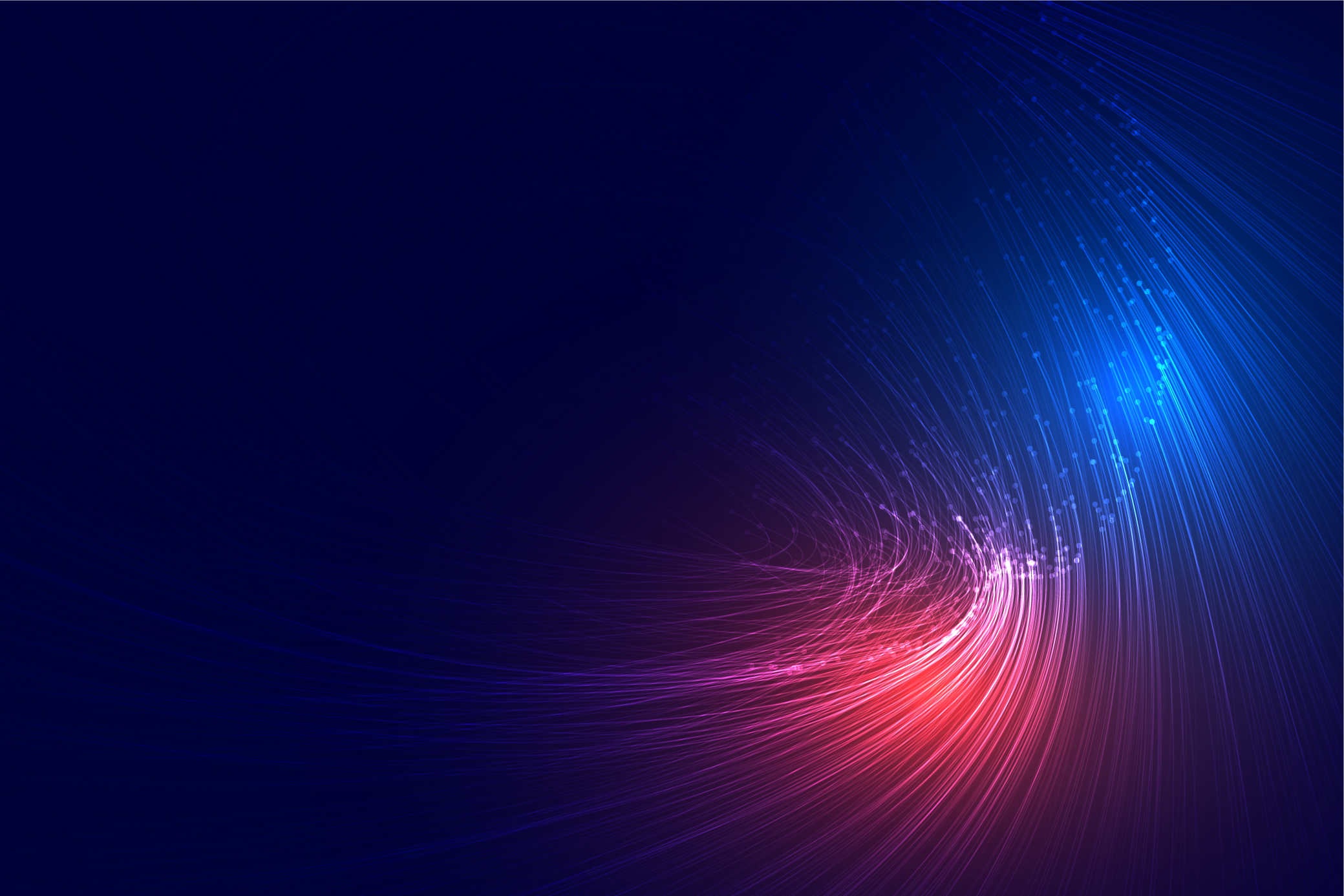 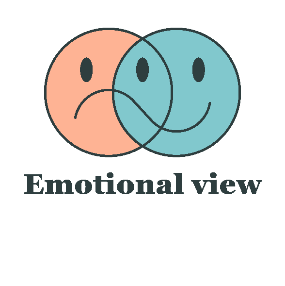 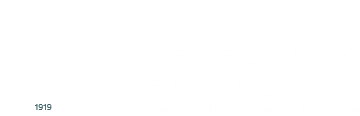 Emotional View.Распознаем эмоции. Определяем удовлетворенность клиентов
Филимонова Юлия Михайловна
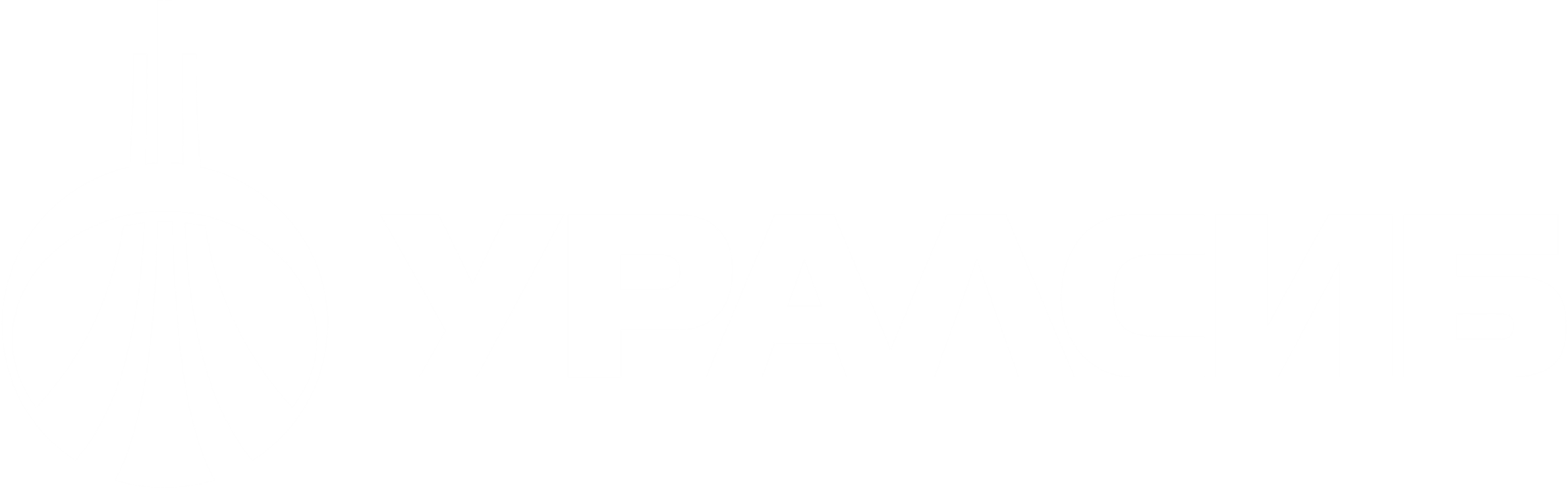 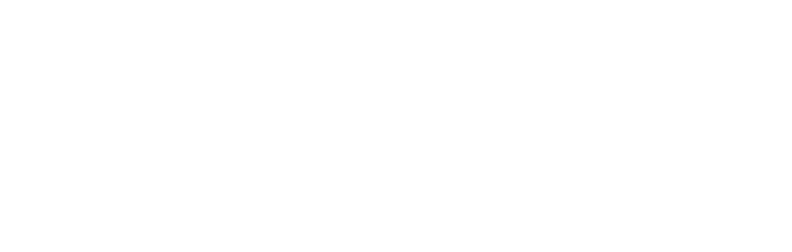 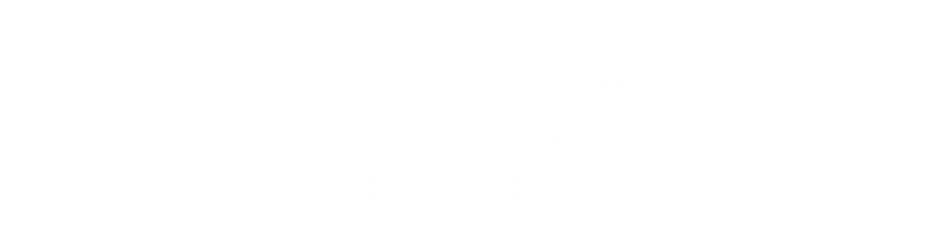 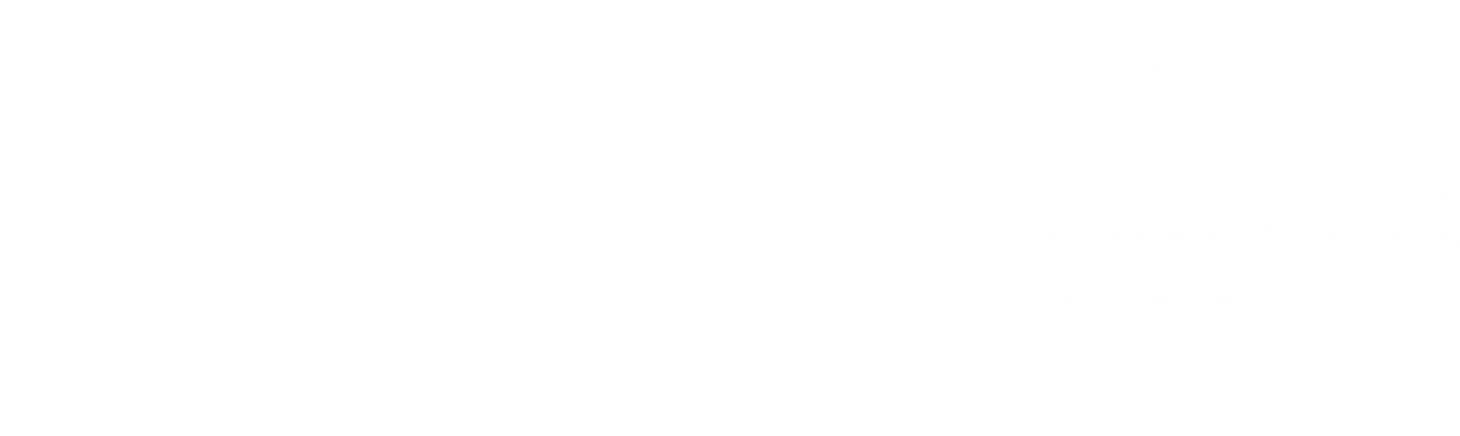 Актуальность
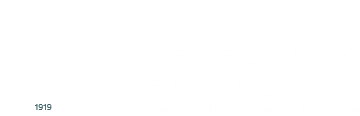 Рынок обнаружения и распознавания эмоций будет демонстрировать устойчивый рост в течение 2021-2031 годов. 
По данным Markets&Markets рынок оценивается по состоянию на 2020 г. в $19,5 млрд, к 2026 г. вырастет вдвое.
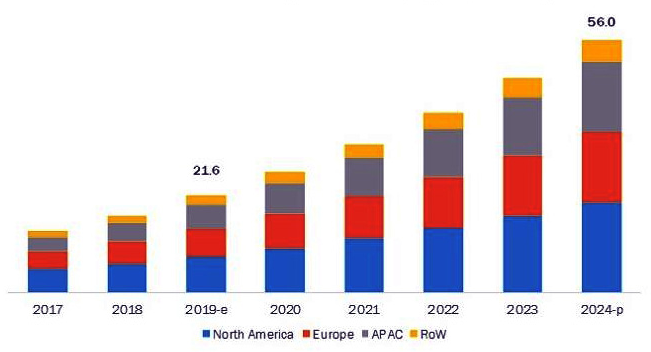 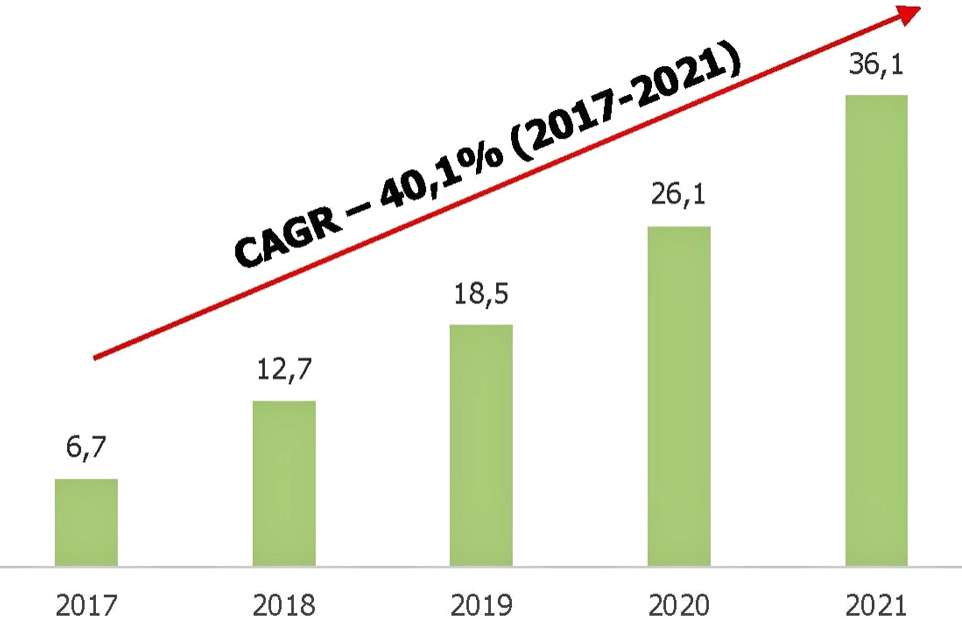 Динамика мирового рынка EDR, млрд. $
Региональная структура мирового рынка EDR, млрд. $
Проблема
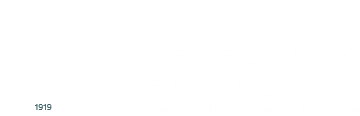 Трудности в получении обратной связи 

Недостоверность результатов опроса

Низкий Response rate
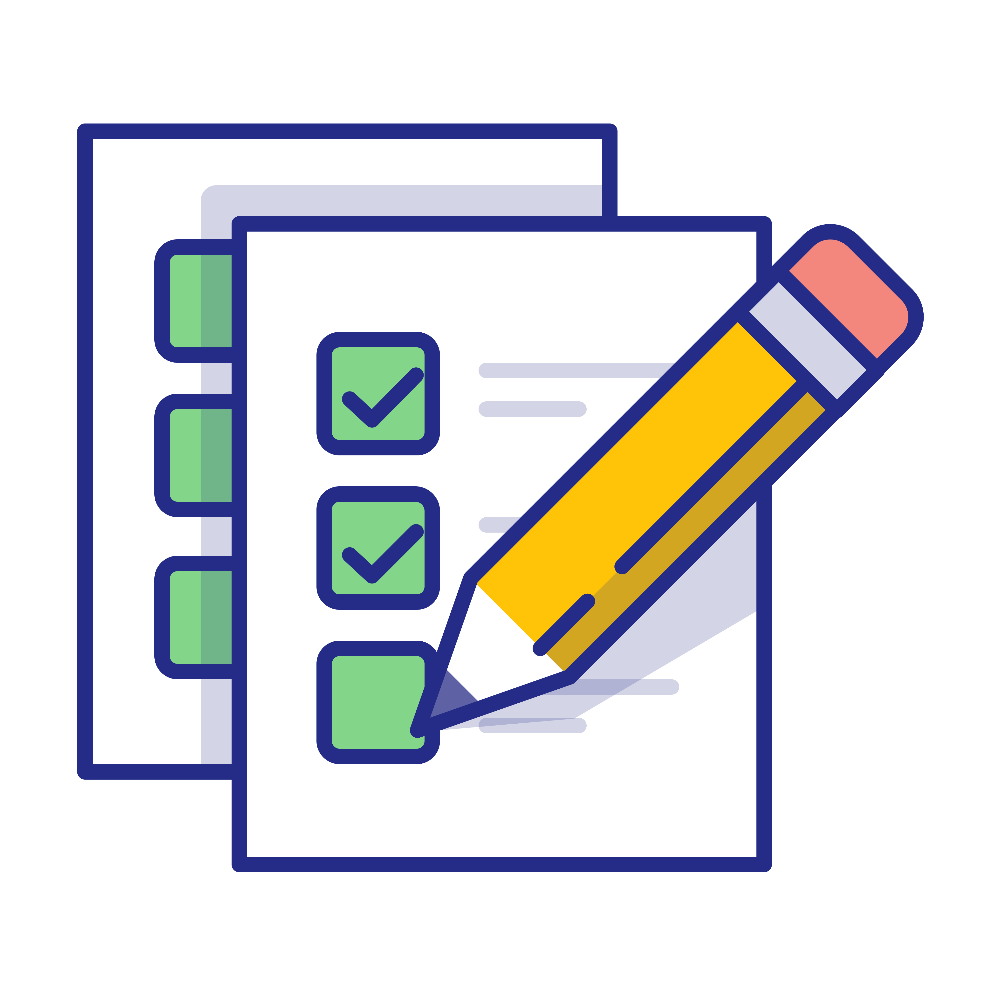 Продукт
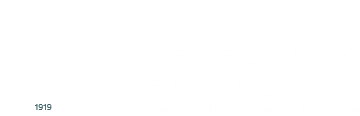 Emotional View – проект, направленный на определение эмоционального состояния клиента в процессе получения различных услуг. 
     7 эмоций: 
Отвращение, 
Страх, 
Грусть, 
Удивление, 
Нейтральный, 
Счастье, 
Грусть.
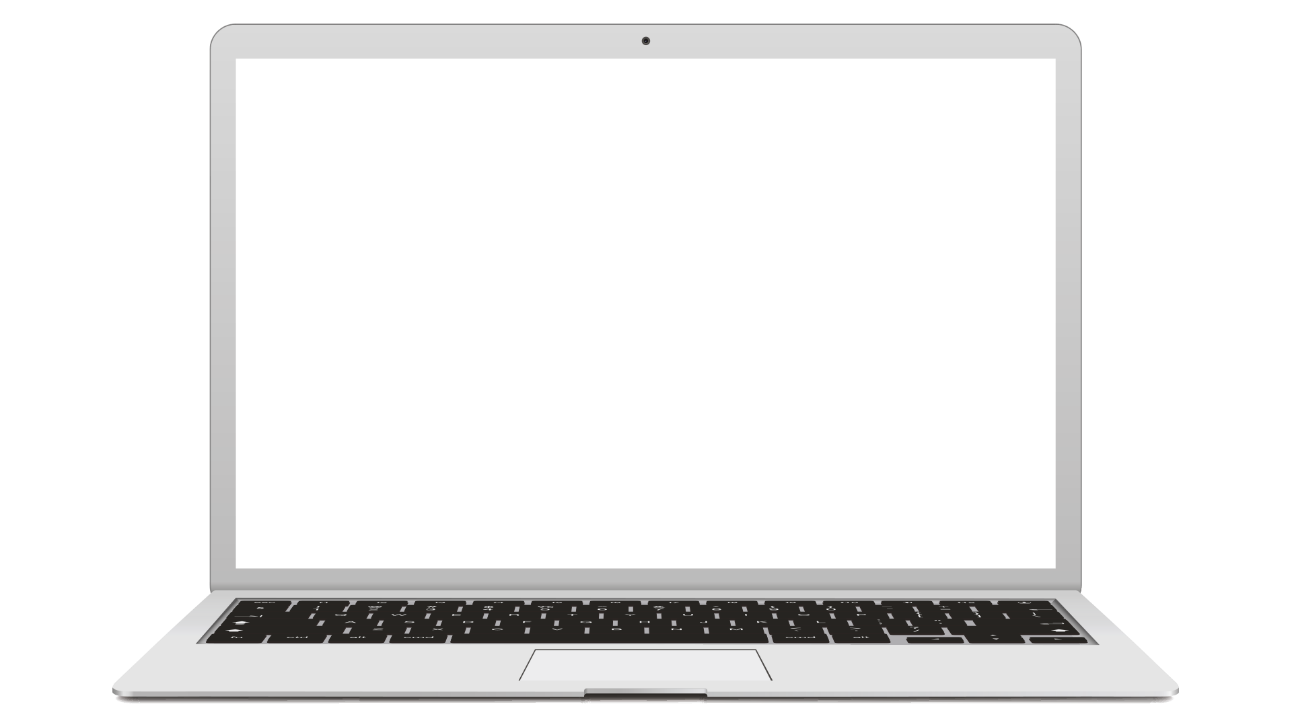 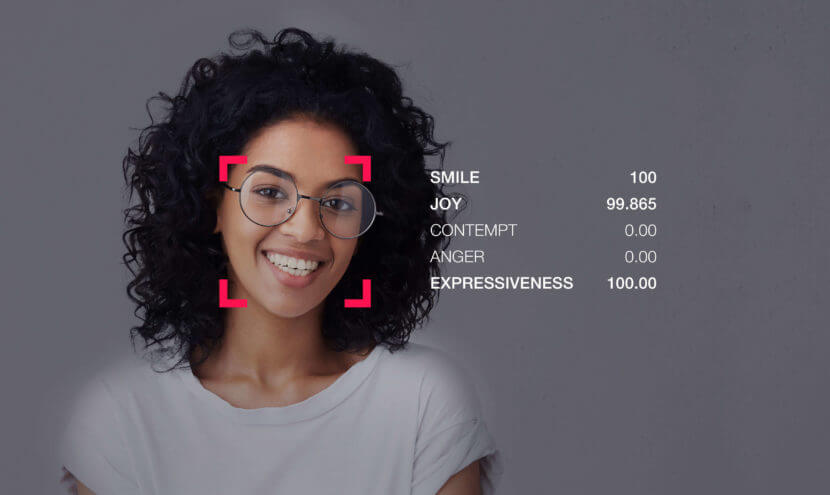 Инновационность проекта
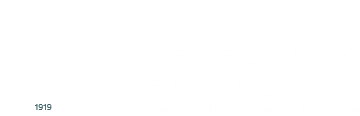 Простая и удобная технология использования
Бесконтактный сбор обратной связи
Большинство конкурентов анализируют голос, а про мимику людей, которую невозможно подделать, забывают
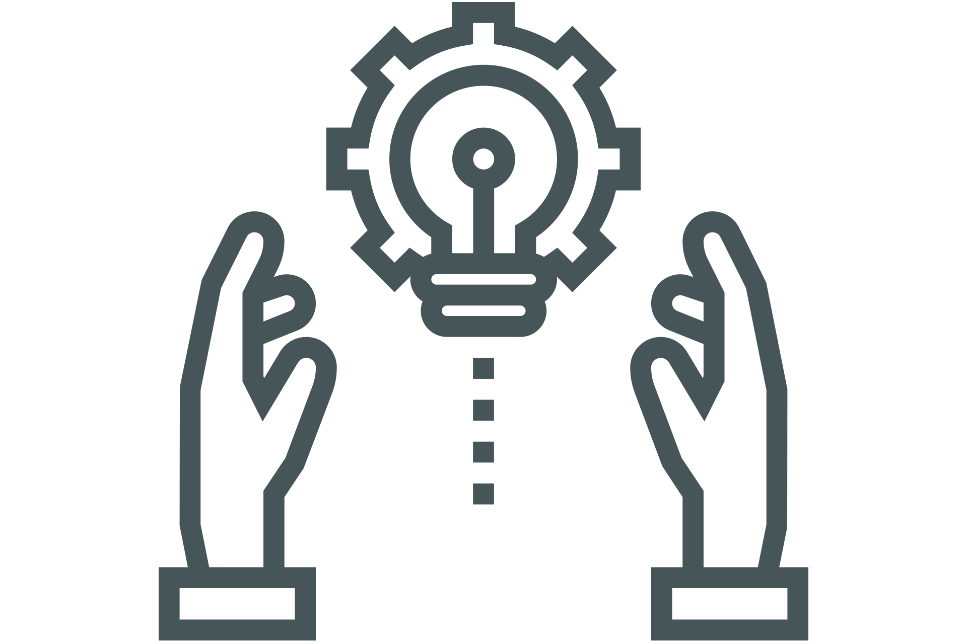 Ценностное предложение
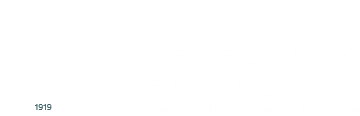 Emotional View помогает компаниям повысить точность показателей  и количество сбора обратной связи об удовлетворенности клиентов и за счёт этого сохранить лояльность.
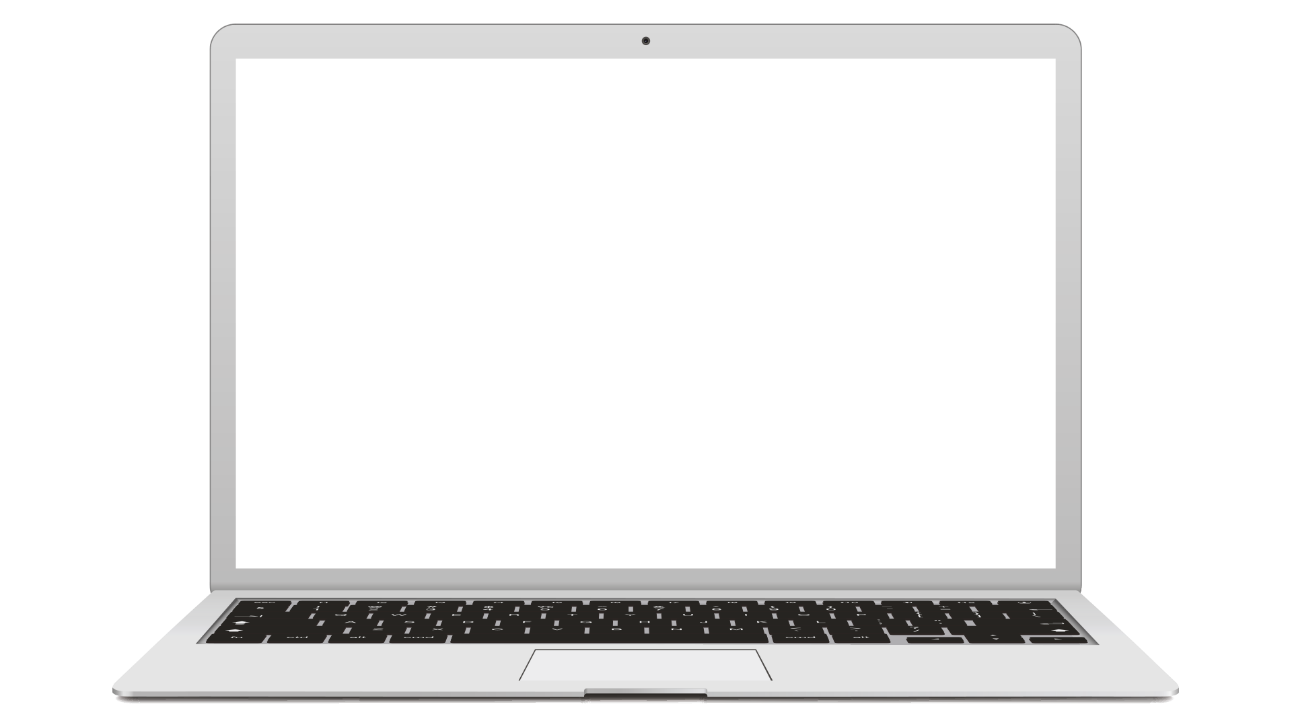 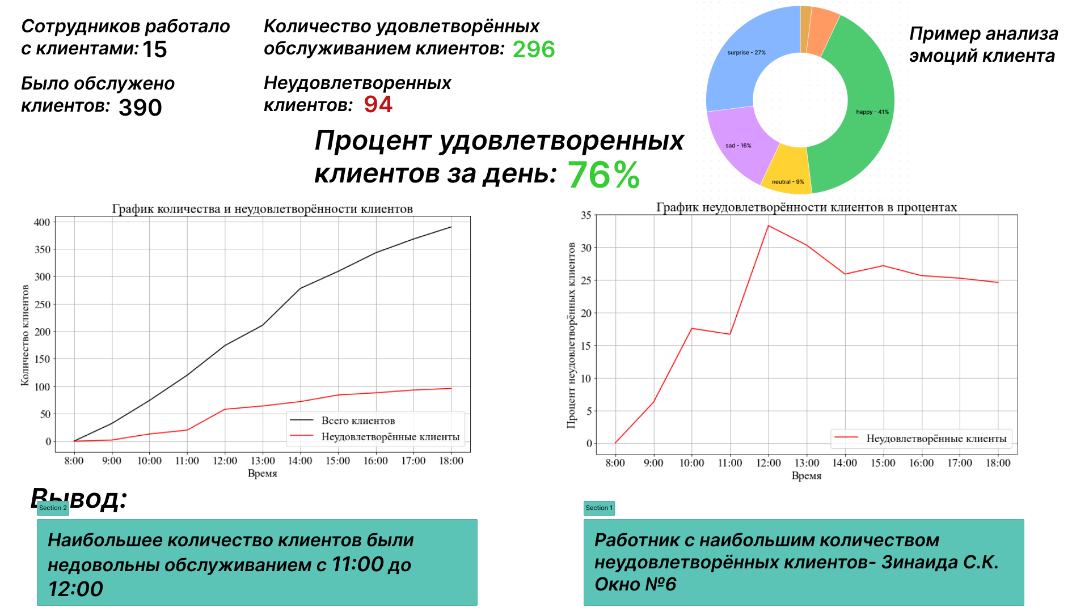 Целевая аудитория
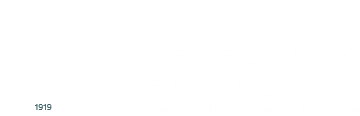 B2B ENTERPRISE
РОЗНИЧНАЯ ТОРГОВЛЯ
ЦЕНТРЫ УСЛУГ
СТРАХОВЫЕ
БАНКИ
OFFLINE ОФИСЫ
ДИРЕКТОР ПО ИННОВАЦИЯМ
РУКОВОДИТЕЛЬ ОТДЕЛА КОНТРОЛЯ КАЧЕСТВА
НАЧАЛЬНИК ОТК
Рынок
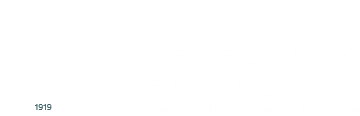 Методика PAM-TAM-SAM-SOM
Подписка на наше приложение – 150 000 р/ год.
Количество филиалов банковских организаций в ближайшие 3 года будет держаться на уровне в 25 – 26 тысячи
РАМ: 25 000 × 150 000 рублей ≈ 3,7 млрд рублей
TАМ: 24 000 × 150 000 рублей ≈ 3,6 млрд рублей
SАМ: 25 000 × 0.45 × 150 000 рублей ≈ 1,6 млрд рублей
SOМ: 10 800 × 0.3 × 150 000 рублей ≈ 480 млн рублей
Конкурентный анализ
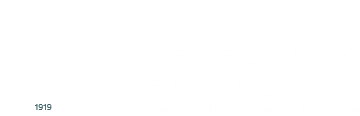 Конкурентный анализ
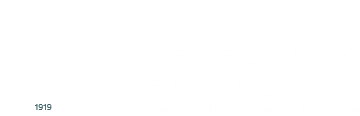 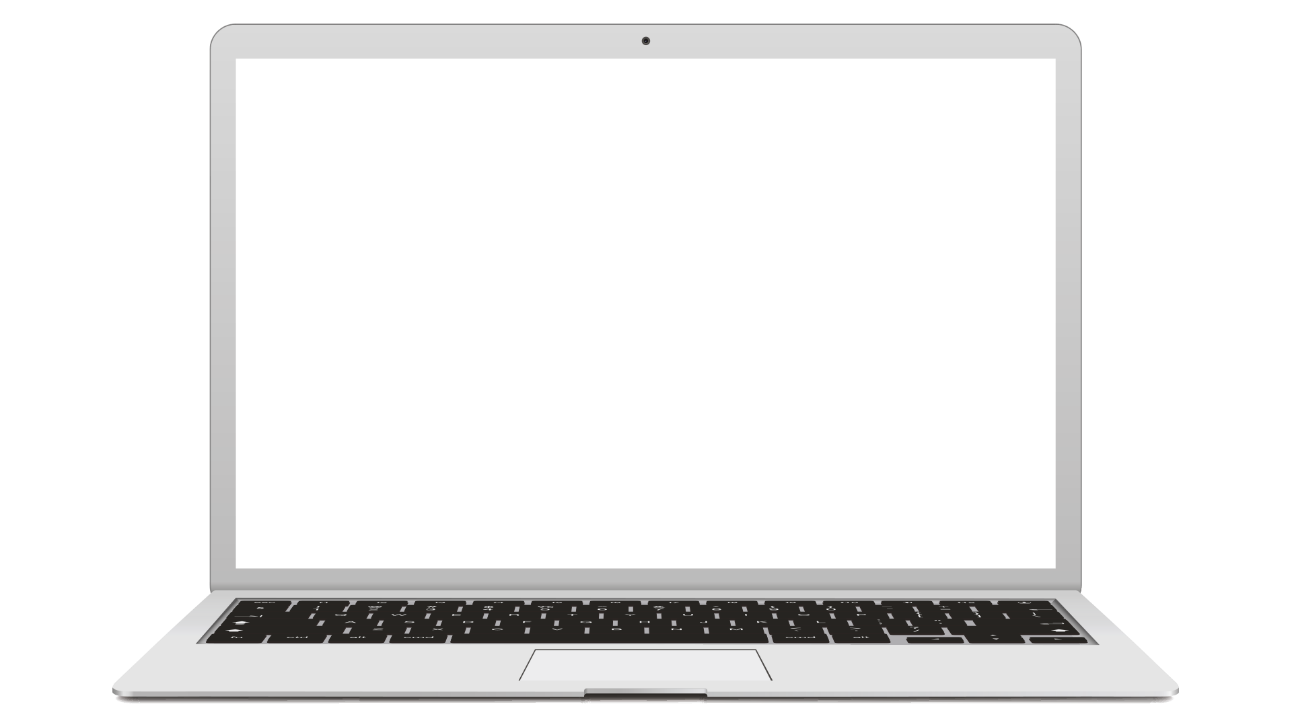 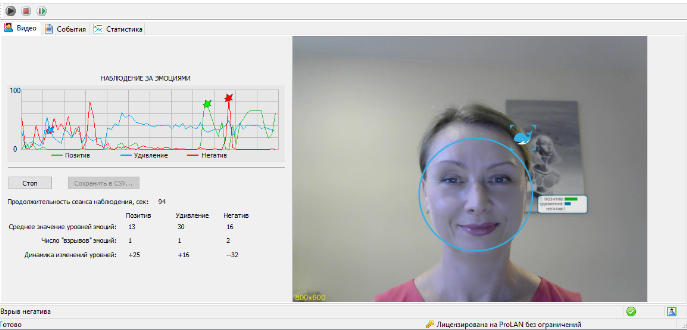 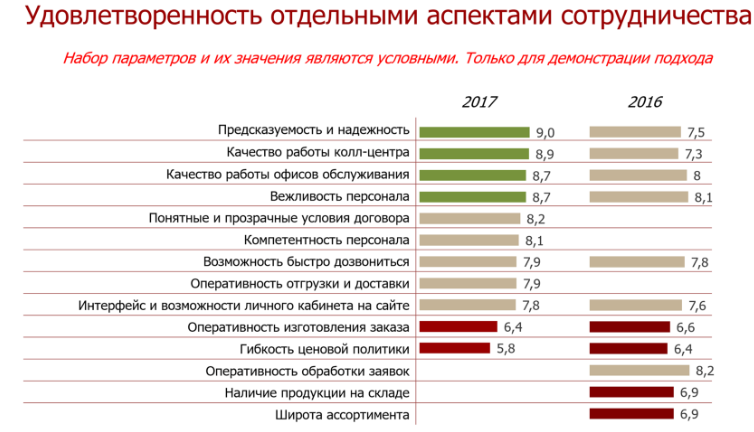 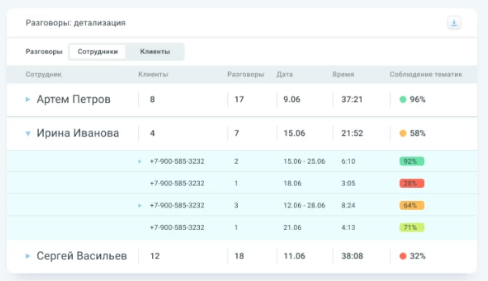 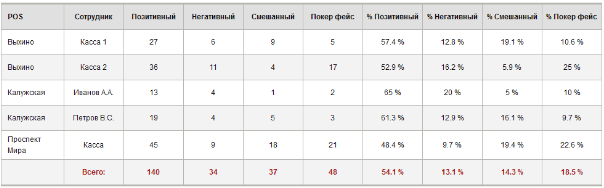 Бизнес-модель
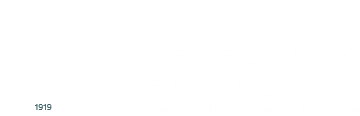 Текущие результаты
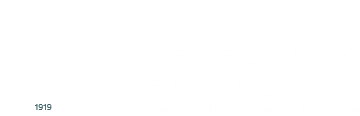 Тестирование продукта в МФЦ по вычислению уровня удовлетворенности клиентов
Готовность оборудования
Подтверждение оценки с помощью опроса
Определение % принадлежности к той или иной эмоции
Готовность MVP на 75%
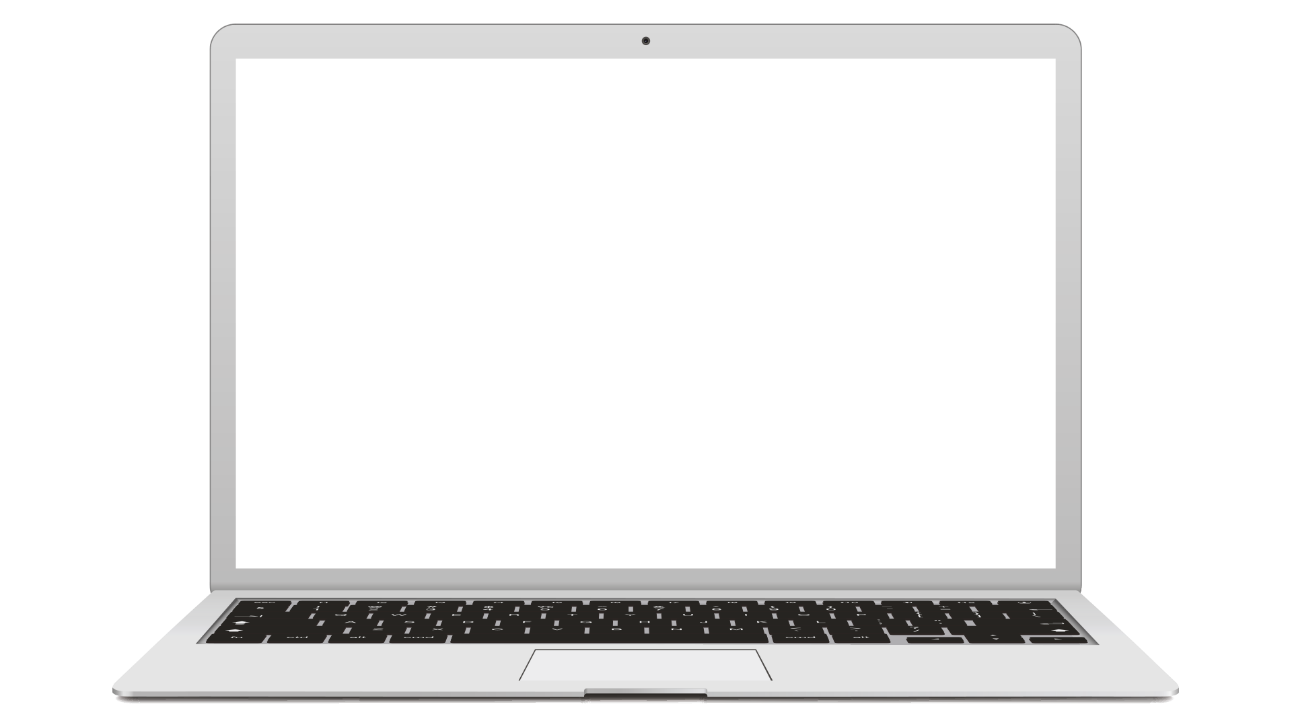 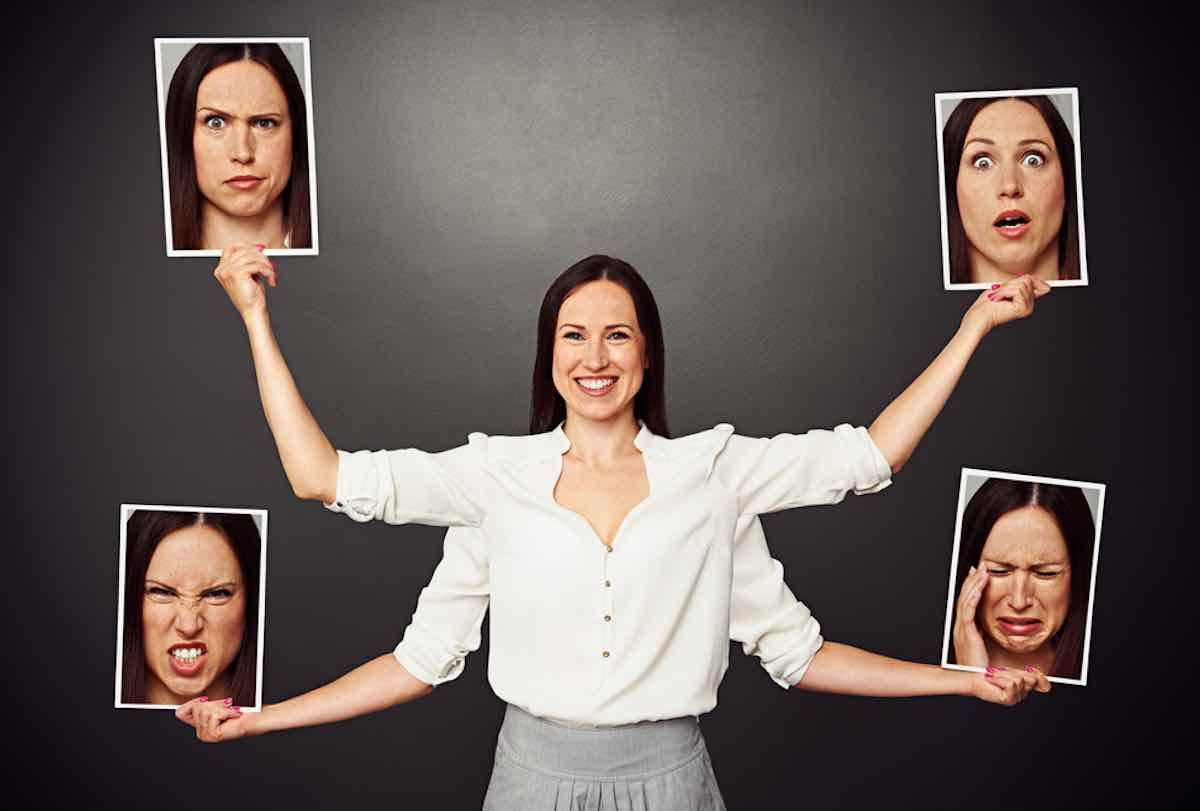 Экономические показатели
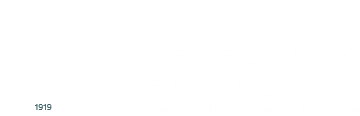 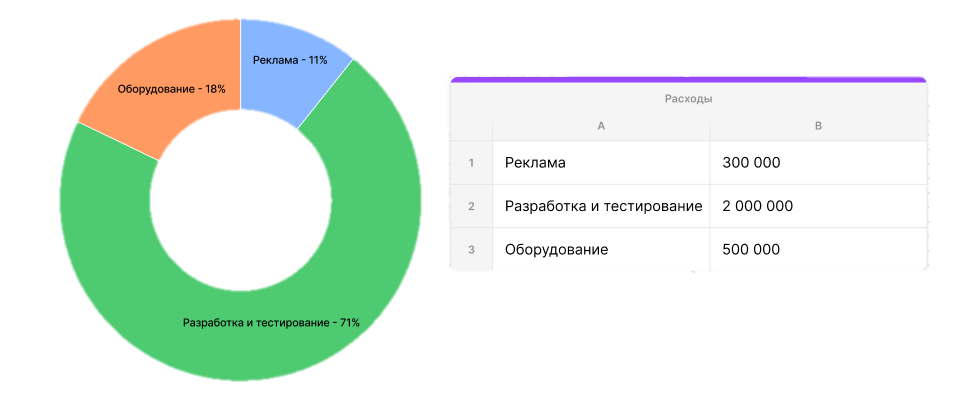 Планы развития
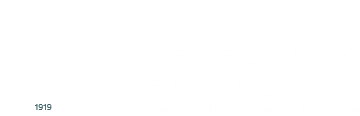 Разработка и согласование функционала системы, подготовка документации
Разработка интеграций с цифровыми платформами
Пилотирование на одной из площадок
Создание MVP
Разработка полнофункциональной версии системы
Риски
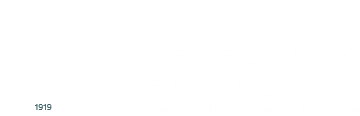 Ошибочное определение эмоции
Проблемы с освещением
Отсутствие прямого контакта человека с камерой
Развитие систем самообслуживания
Переход офисов в online-режим
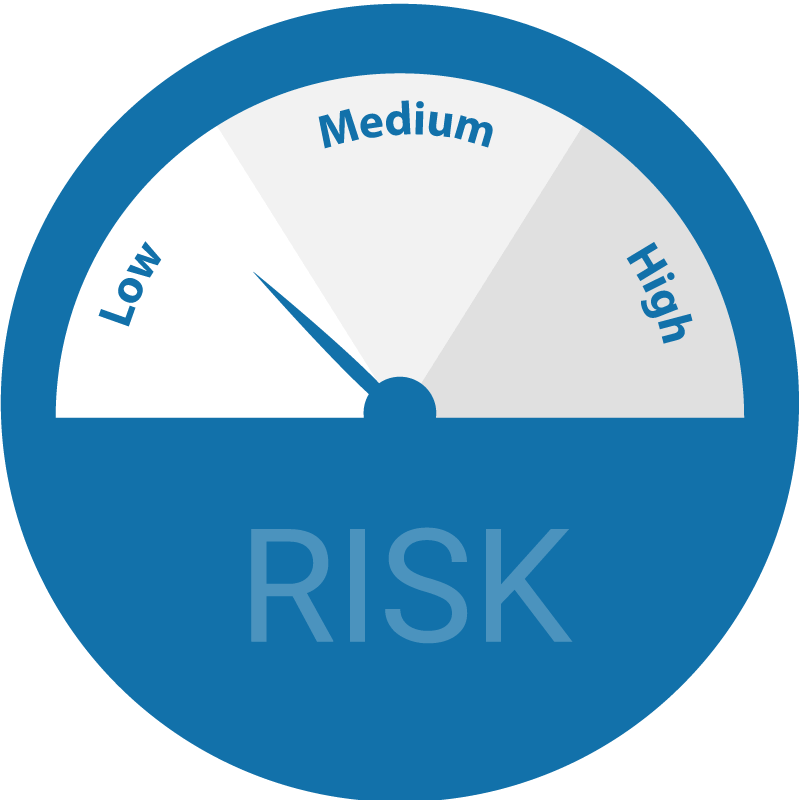 Запрос к аудитории
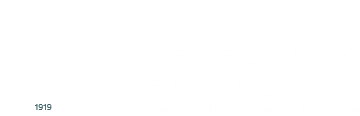 Выход на стратегических партнеров для пилотного запуска проекта
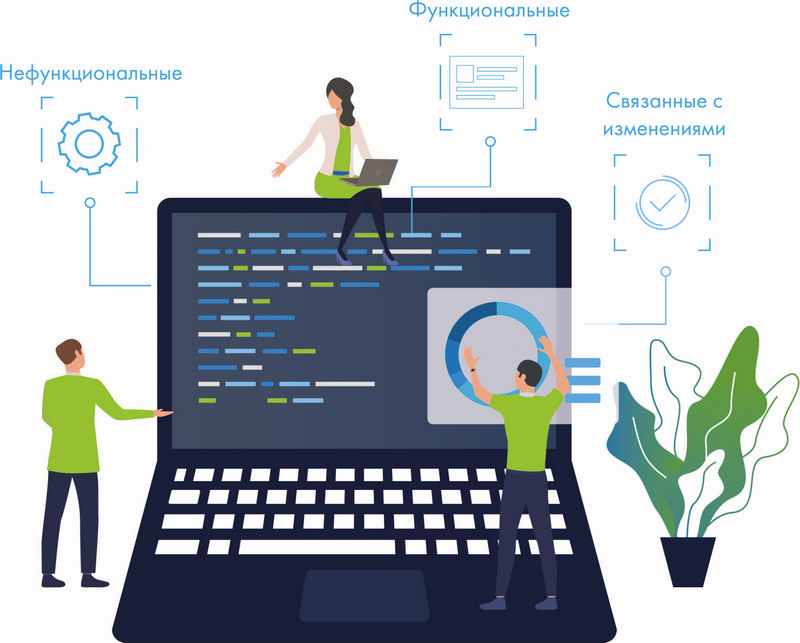 Команда
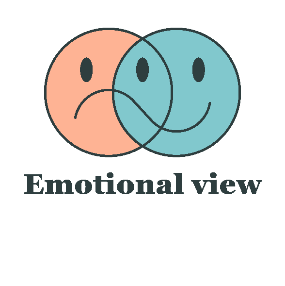 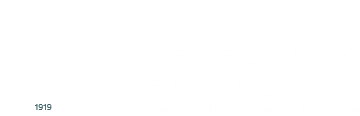 Факультет Информационных технологий и анализа больших данных
Направление: Прикладная математика и информатик
Дуран Даниель Инал
Федоров Михаил Андреевич
Филимонова Юлия Михайловна
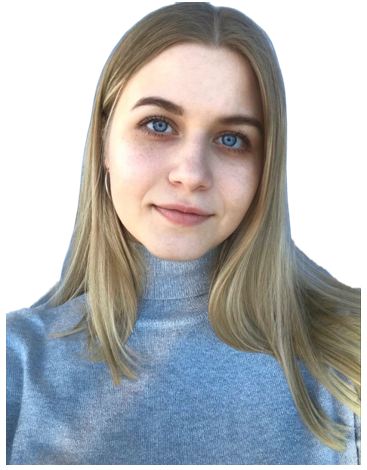 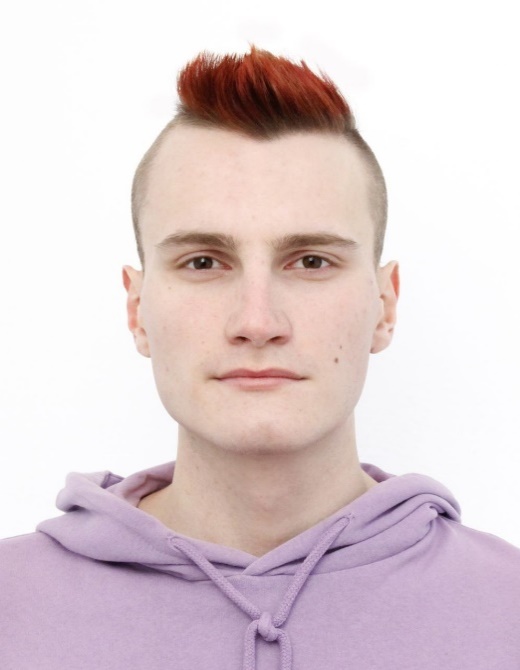 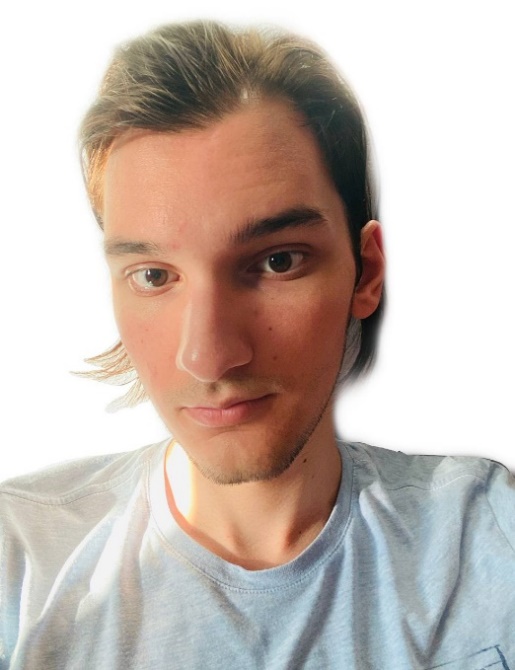 Проджект менеджер/Руководитель проекта
Разработчик/Аналитик
Разработчик/Аналитик
Контакты
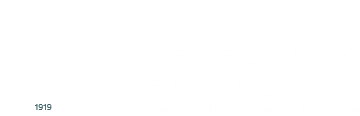 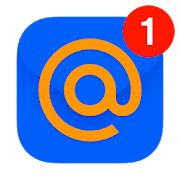 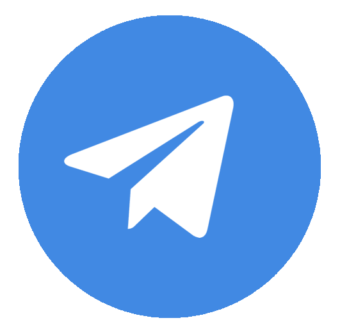 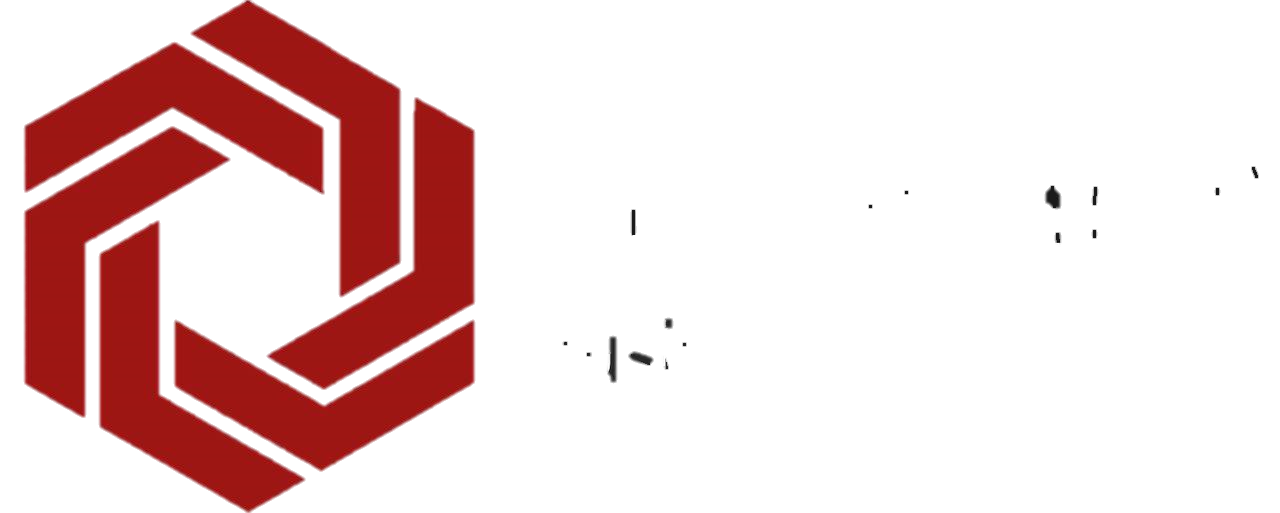 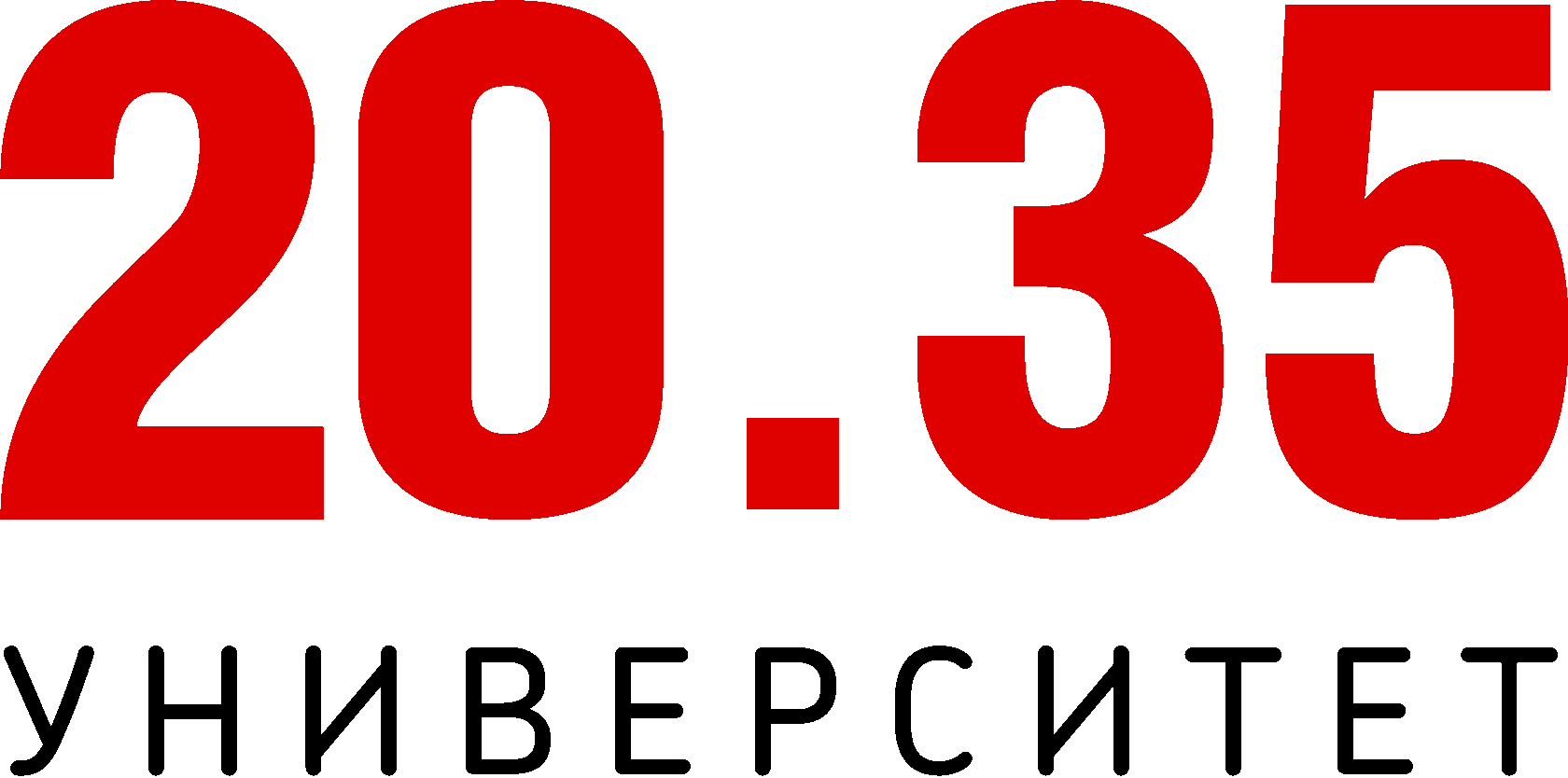 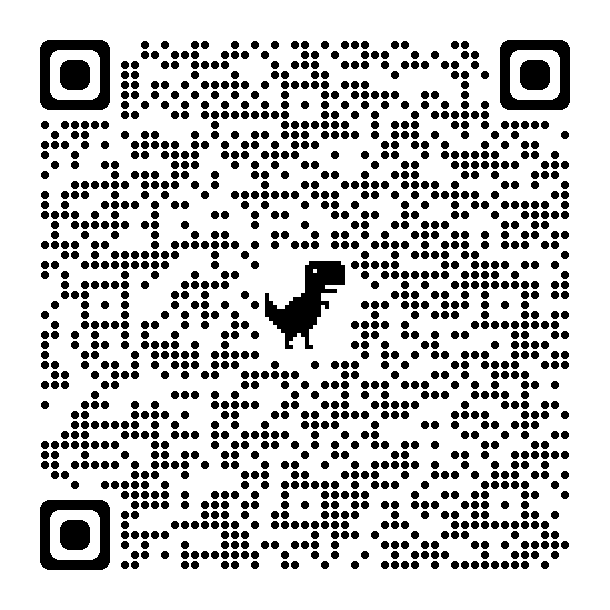 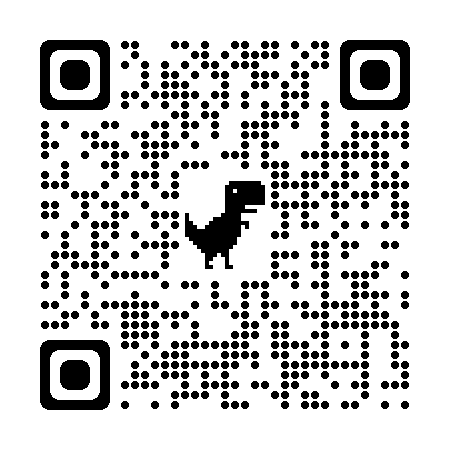 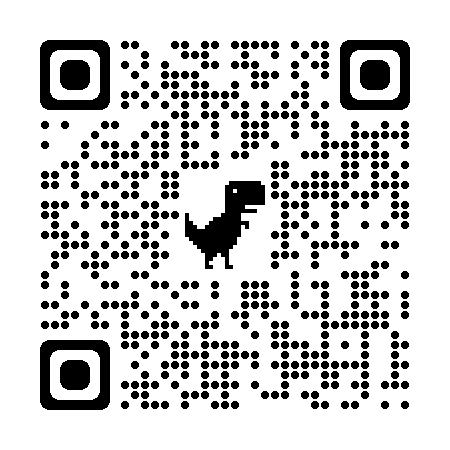 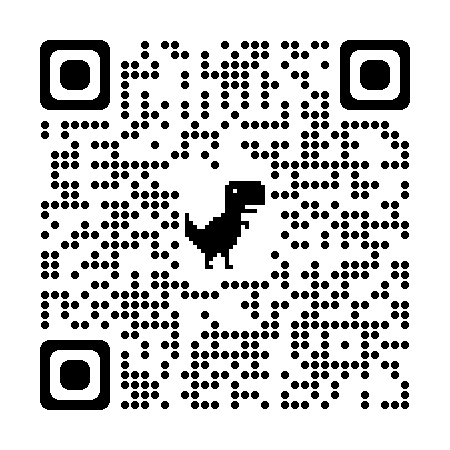 pt.2035.university/project/emotional-view
emotional_view@mail.ru
@filimosha04+7 (977) 420-18-30
bi.fa.ru/emotionalview